M/M/1 queue
λ
μ
λ: arrival rate
μ: service rate
λn = λ, (n >=0); μn = μ (n>=1)
1
Traffic intensity
rho = λ/μ 
It is a measure of the total arrival traffic to the system
Also known as offered load 

Example: λ = 3/hour; 1/μ=15 min = 0.25 h

Represents the fraction of time a server is busy
In which case it is called the utilization factor

Example: rho = 0.75 = % busy
2
[Speaker Notes: To understand better the physical meaning of this unit, take a look at the traffic presented to a single resource. One Erlang is equivalent to a single user who uses that resources 100% of the time, or alternatively, 10 users who each occupy the resource 10% of the time. A traffic intensity greater than one indicates that customers arrive faster than they are served and is a good indication of the minimum number of servers required to achieve a stable system. For an example, a traffic intensity of 2.5 Erlangs indicates that at least three servers are required.]
3
3
2
2
1
1
busy
idle
Queuing systems: stability
N(t)
λ<μ
=> stable system


λ>μ
Steady build up of customers => unstable
1  2 3 4 5 6 7 8 9 10 11
Time
N(t)
3
1  2 3 4 5 6 7 8 9 10 11
Time
Example#1
A communication channel operating at 9600 bps
Receives two type of packet streams from a gateway
Type A packets have a fixed length format of 48 bits

Type B packets have an exponentially distribution length
With a mean of 480 bits 

If on the average there are
20% type A packets and 80% type B packets

Calculate the utilization of this channel
Assuming the combined arrival rate is 15 packets/s
4
Performance measures
L
Mean # customers in the whole system

Lq
Mean queue length in the queue space

W
Mean waiting time in the system

Wq
Mean waiting time in the queue
5
Mean queue length (M/M/1)
6
Mean queue length (M/M/1) (cont’d)
7
Little’s theorem
This result
Existed as an empirical rule for many years
And was first proved in a formal way by Little in 1961

The theorem
Relates the average number of customers L
In a steady state queuing system 

To the product of the average arrival rate (λ) 
And average waiting time (W) a customer spend in a system
8
[Speaker Notes: The beauty of it lies in the fact that it does not assume any specific distribution for the arrival as well as the service process, nor does it assume any queuing discipline or depend upon the number of parallel servers in the system.]
LITTLE’s Formula
Graphical Proof
Graphical Proof (continued)
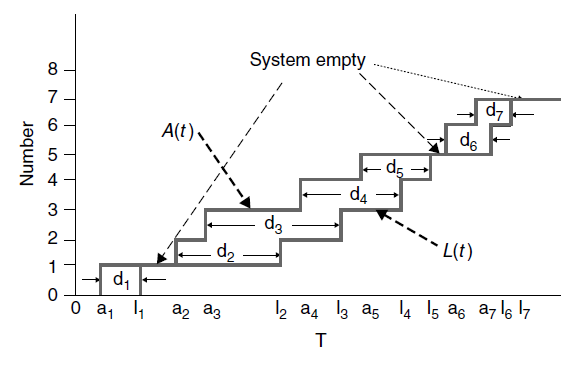 Graphical Proof (continued)
Mean waiting time (M/M/1)
Applying Little’s theorem
13
Z-transform: application in queuing systems
14
M/M/1 Queue – Infinite Waiting Room
M/M/S
16
M/M/S (cont’d)
17
M/M/S
S servers
μ
λ
18
M/M/S: normalizing equations
19
M/M/S: stable queue
is λ/Sμ < 1 ?
Otherwise you will not get a stable queue, as such
20
M/M/S: performance measures
Mean queue length



Mean waiting time in the queue (Little’s theorem)


Mean waiting time in the system


Mean # of customers in the whole system
21
Erlang C formula
22
M/M/S: stability revisited
Stable
If λ/Sμ < 1 

Arrival rate to an individual server


Utilization of a server


Utilization of all servers
23
M/M/1/N
λ
μ
% loss
N
Birth and death equations
24
M/M/1/N: normalizing constant
Let ρ=λ/μ





As such
Probability of arriving
to a full waiting room
25
M/M/1/N: what percent of λ gets into the queue?
Percentage of time the queue is full
is equal to PN



Rate of lost customers = λ.PN 

Rate of customers getting in : λ.(1-PN)
Often referred to as effective customer arrival rate


Utilization of server
.25
.75
Not full
full
26
M/M/1/N: performance measures
Mean # of customers in the system



Mean queue length


Waiting time in system: W = L/λ

Waiting time in queue: Wq = Lq/λ
LM/M./1
27
M/M/1/N: equivalent systems
When an M/M/1/N queue is full
Continuous arrival 
A system with loss 

is equivalent to shutting up the service 
For the duration during which the queue is full

And starting it up again when system no longer ful

This system is called a shut down system 

This equivalence holds only when 
the inter-arrival is exponential
28
Proof: rate diagrams
M/M/1/N system with loss 
Consider the special case where N = 5
λ
λ
λ
λ
λ
λ
0
1
2
3
4
5
μ
μ
μ
μ
μ
29
Proof: rate diagrams (cont’d)
M/M/1/N shut down system 
Consider the special case where N = 5
λ
λ
λ
λ
λ
0
1
2
3
4
5
μ
μ
μ
μ
μ
30
M/M/infinity: birth and death equations
Infinite number of
servers
μ
λ
.
.
31
M/M/infinity: normalizing constant
32
Erlang system: M/M/S/S
Finite number of
Servers = S
μ
λ
.
.
33
Erlang loss formula
Erlang loss formula
What percent gets in and 
What percent gets lost

PS = prob S customers in system 



Effective arrival rate

Rate of lost customers = λ.PS
34
Erlang B formula
35